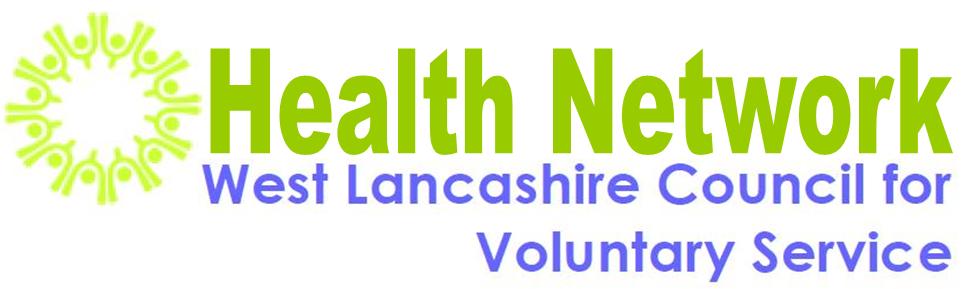 CCG VCFSE Investment 2019/20